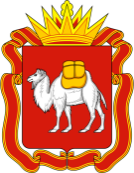 Челябинская область
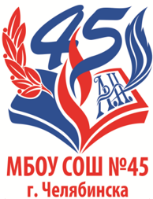 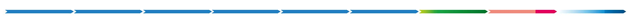 Муниципальное бюджетное общеобразовательное учреждение
	«СОШ № 45 г. Челябинска»
«Оптимизация процесса вовлечения в проектную деятельность обучающихся 8-9 классов для достижения метапредметных результатов, способствующих повышению эффективности своей деятельности в МБОУ «СОШ № 45 г. Челябинска»
С.Б. Хайдуков, 
директор МБОУ «СОШ № 45 г. Челябинска»
Челябинск -2024
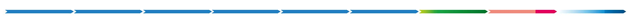 1
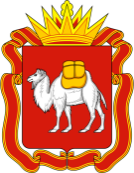 Челябинская область
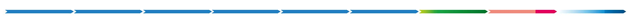 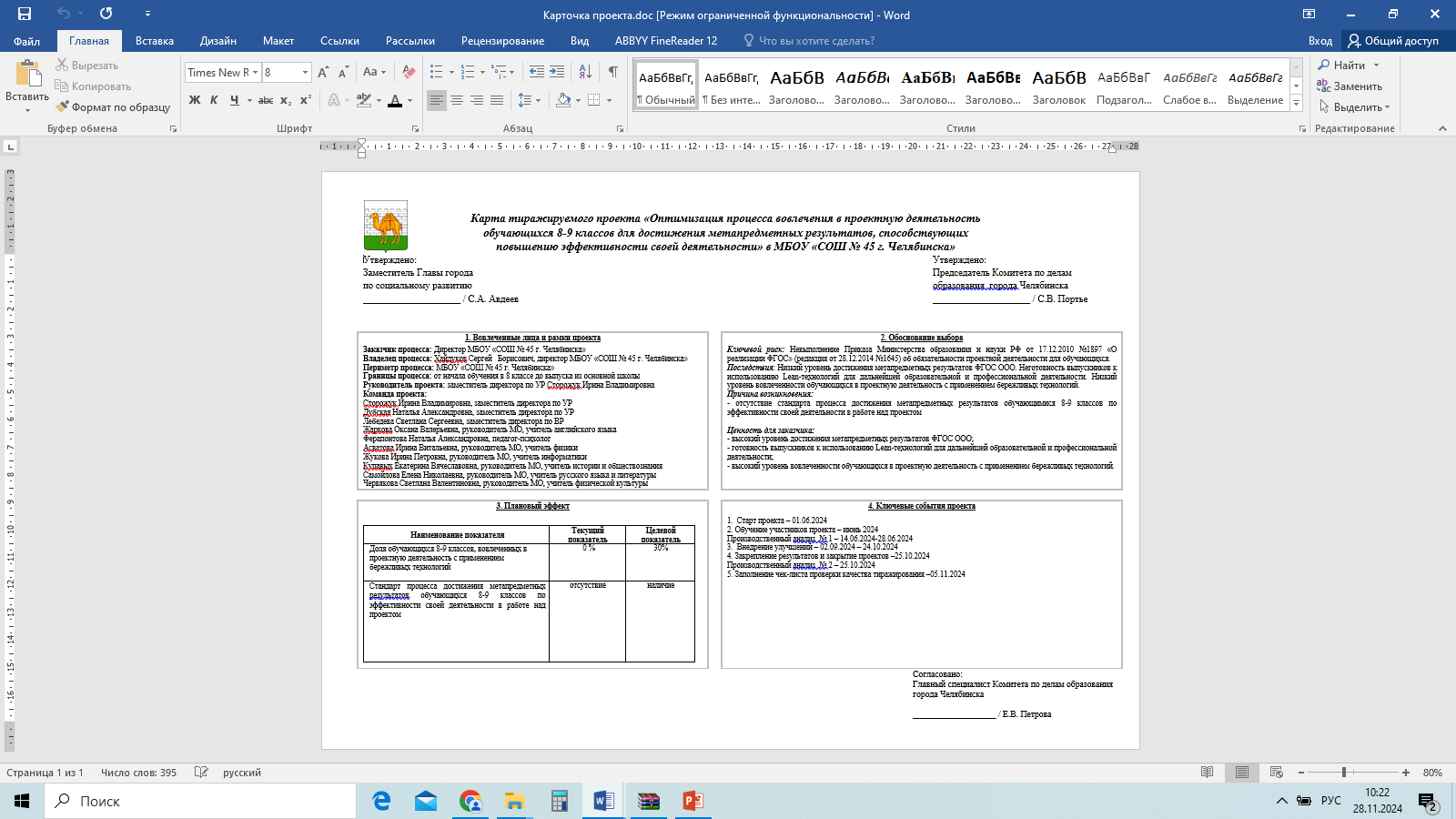 2
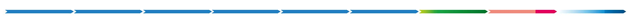 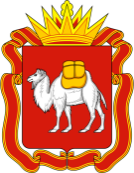 Челябинская область
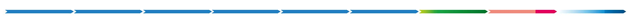 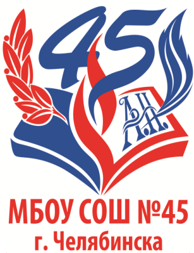 Руководитель и команда проекта
Руководитель проекта – Сторожук И.В., заместитель директора
Команда проекта:
Дубская Наталья Александровна, заместитель директора по УР
Лебедева Светлана Сергеевна, заместитель директора по ВР
Жаркова Оксана Валерьевна, руководитель МО, учитель английского языка
Ферапонтова Наталья Александровна, педагог-психолог
Асватова Ирина Витальевна, руководитель МО, учитель физики
Жукова Ирина Петровна, руководитель МО, учитель информатики
Купавых Екатерина Вячеславовна, руководитель МО, учитель истории и обществознания
Самойлова Елена Николаевна, руководитель МО, учитель русского языка и литературы
Червякова Светлана Валентиновна, руководитель МО, учитель физической культуры;
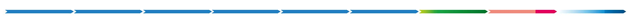 3
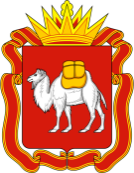 Челябинская область
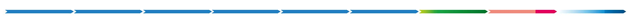 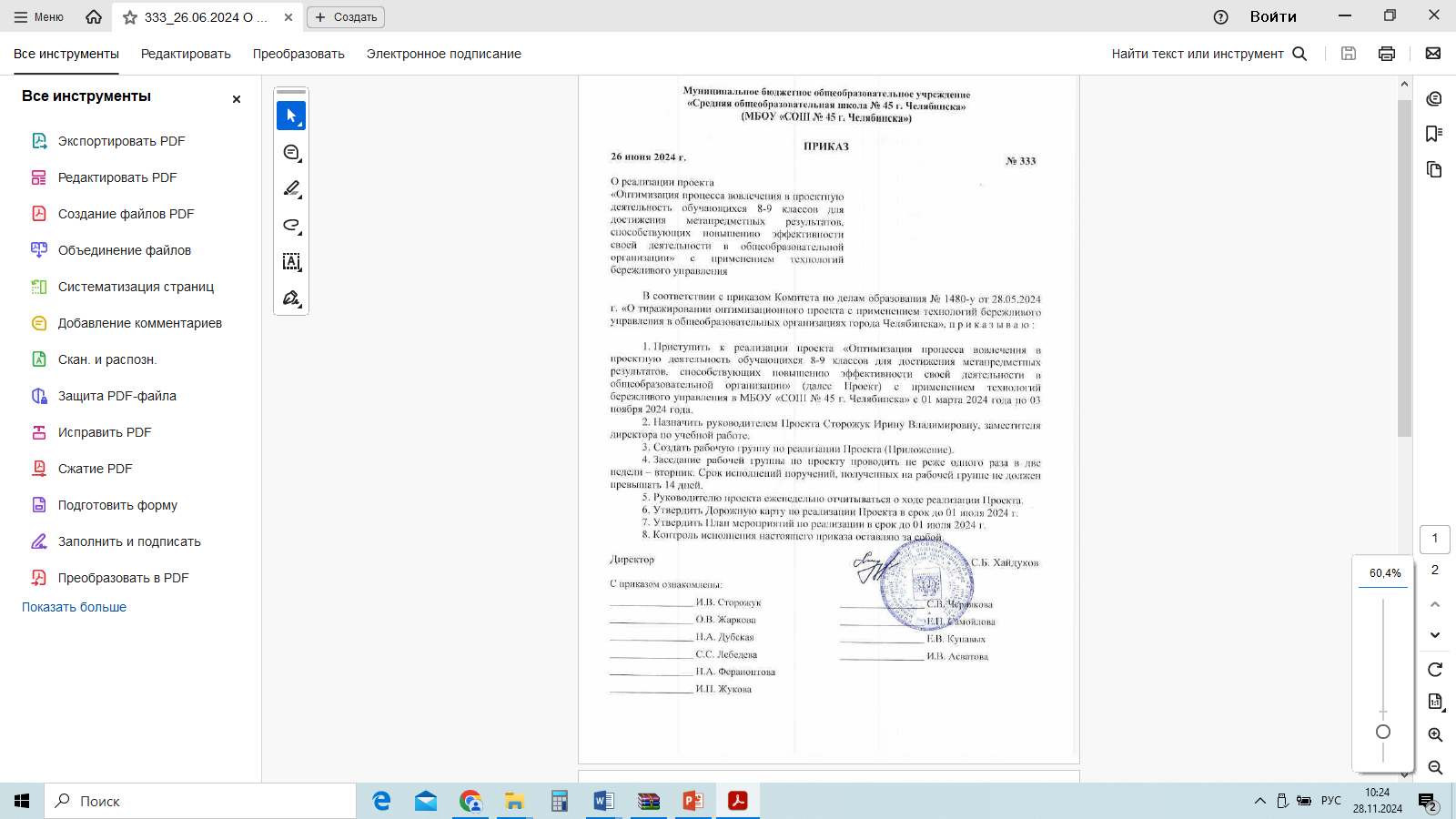 4
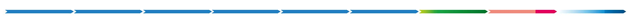 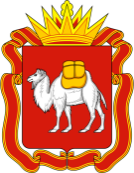 Челябинская область
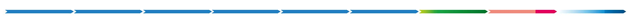 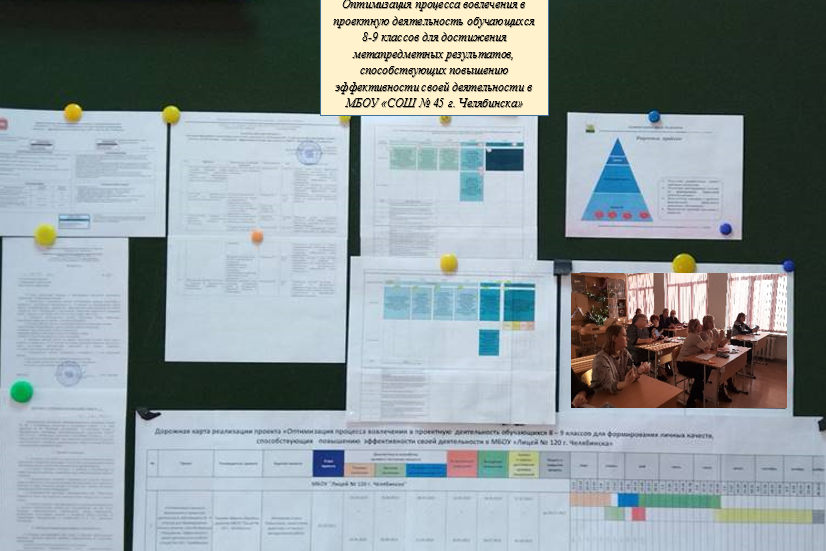 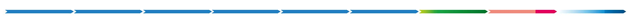 5
Челябинская область
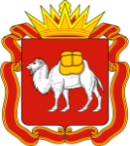 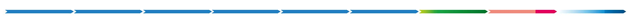 КАРТА ТЕКУЩЕГО СОСТОЯНИЯ ПРОЦЕССА ДОСТИЖЕНИЯ МЕТАПРЕДМЕТНЫХ РЕЗУЛЬТАТОВ ОБУЧАЮЩИХСЯ 8-9 КЛАССОВ, СПОСОБСТВУЮЩИХ ПОВЫШЕНИЮ ЭФФЕКТИВНОСТИ  СВОЕЙ ДЕЯТЕЛЬНОСТИ В РАМКАХ РЕАЛИЗАЦИИ РАБОТЫ НАД ПРОЕКТОМ
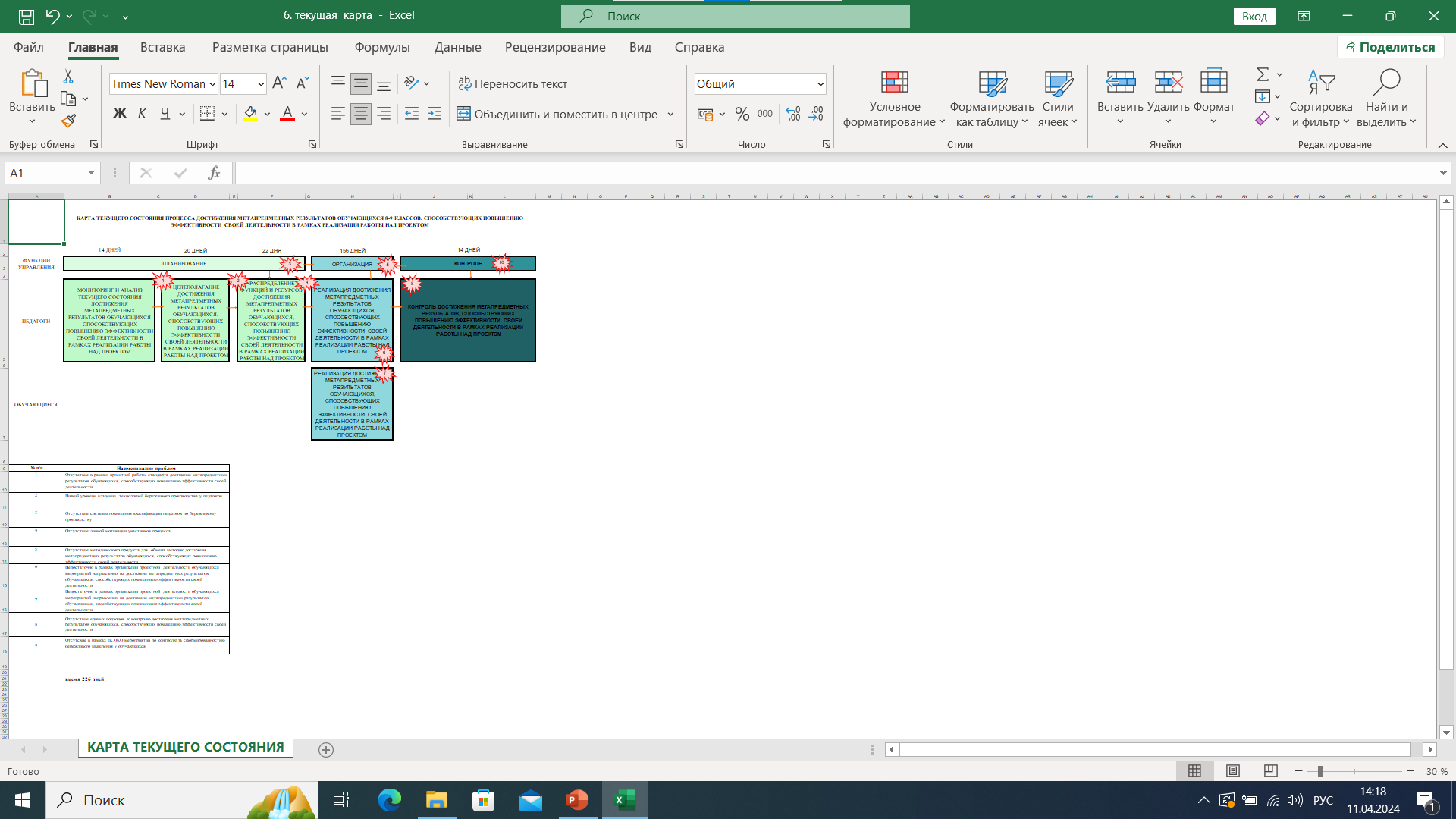 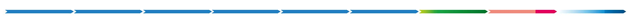 6
Челябинская область
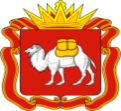 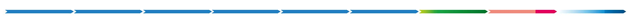 Анализ проблем
7
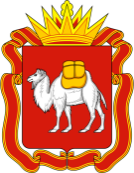 Челябинская область
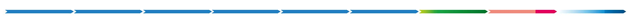 Пирамида  проблем
Проблемы, решение которых требуется на федеральном уровне, ОТСУТСТВУЮТ
Проблемы, решение которых требуется на региональном уровне, ОТСУТСТВУЮТ
1
3
2
4
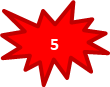 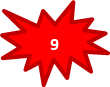 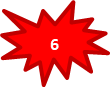 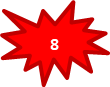 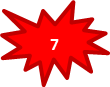 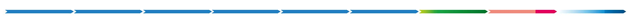 8
Челябинская область
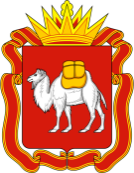 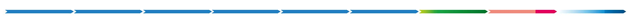 Карта целевого  состояния процесса формирования личностных качеств обучающихся, способствующих повышению эффективности своей деятельности  в рамках реализации работы над проектом
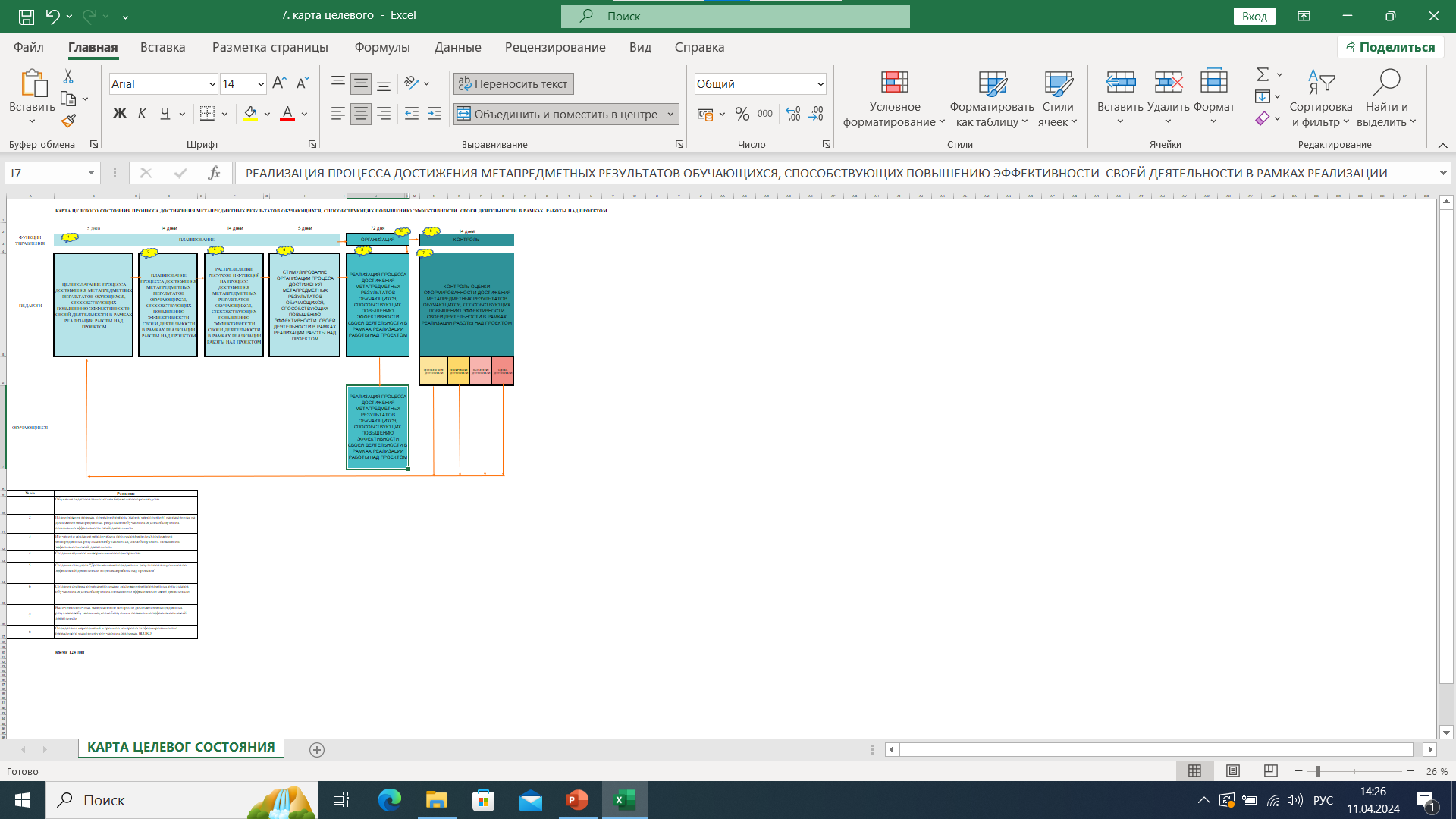 9
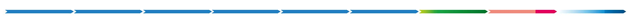 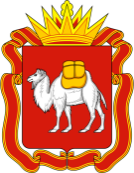 Челябинская область
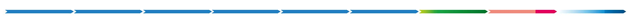 План реализации проекта
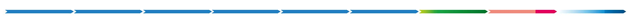 10
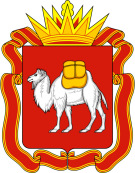 Челябинская область
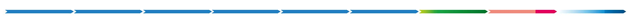 Муниципальное бюджетное общеобразовательное учреждение
	«СОШ № 45 г. Челябинска»
Достигнутые результаты (было и стало)
Время протекания процесса:
Доля обучающихся 8 - 9 классов, вовлеченных в проектную деятельность по бережливым технологиям
30%
Доля обучающихся 8 - 9 классов, вовлеченных в проектную деятельность по бережливым технологиям
0
ЭКОНОМИЯ ВРЕМЕНИ:  
102 – дня.; 55 %
СНИЖЕНИЕ ВРЕМЕННЫХ ПОТЕРЬ  ЗА СЧЕТ 

создание «Стандарта процесса достижения метапредметных результатов обучающихся 8-9 классов по эффективности своей деятельности в работе над проектом»
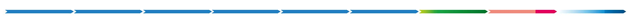 11
Челябинская область
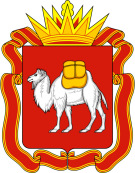 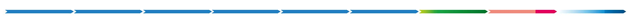 Выполнение плана реализации проекта
1.Повышен уровень понимания значимости влияния сформированности бережливого мышления на повышение качества обучения.
1.Проведен методический интенсив «Инструменты бережливого производства».
2.Организовано повышение  квалификации педагогов по формированию бережливого мышления у обучающихся.
2. Повышен уровень владения педагогами компетенциями по формированию бережливого мышления.
3. Создан Банк методического инструментария для школы по формированию бережливой личности.
4.Включены в план ВСОКО мероприятия по контролю за достижением метапредметных результатов обучающихся, способствующих повышению эффективности своей деятельности.
5.Разработан  Стандарт.
12
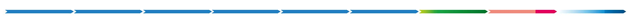 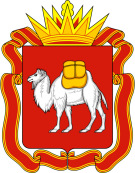 Челябинская область
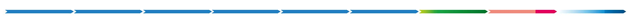 Критерии и диагностика оценивания метапредметных результатов (эффективность деятельности)
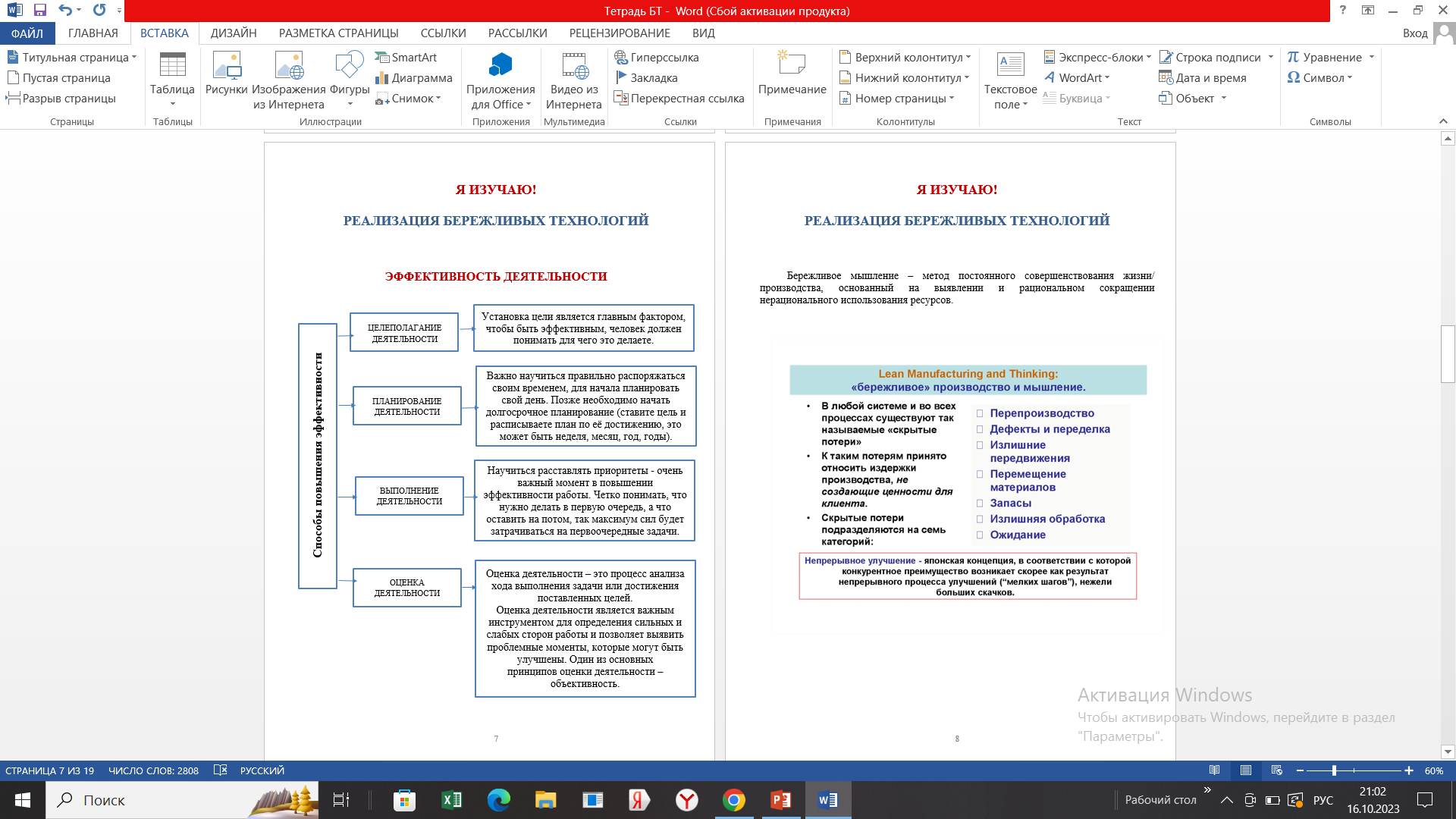 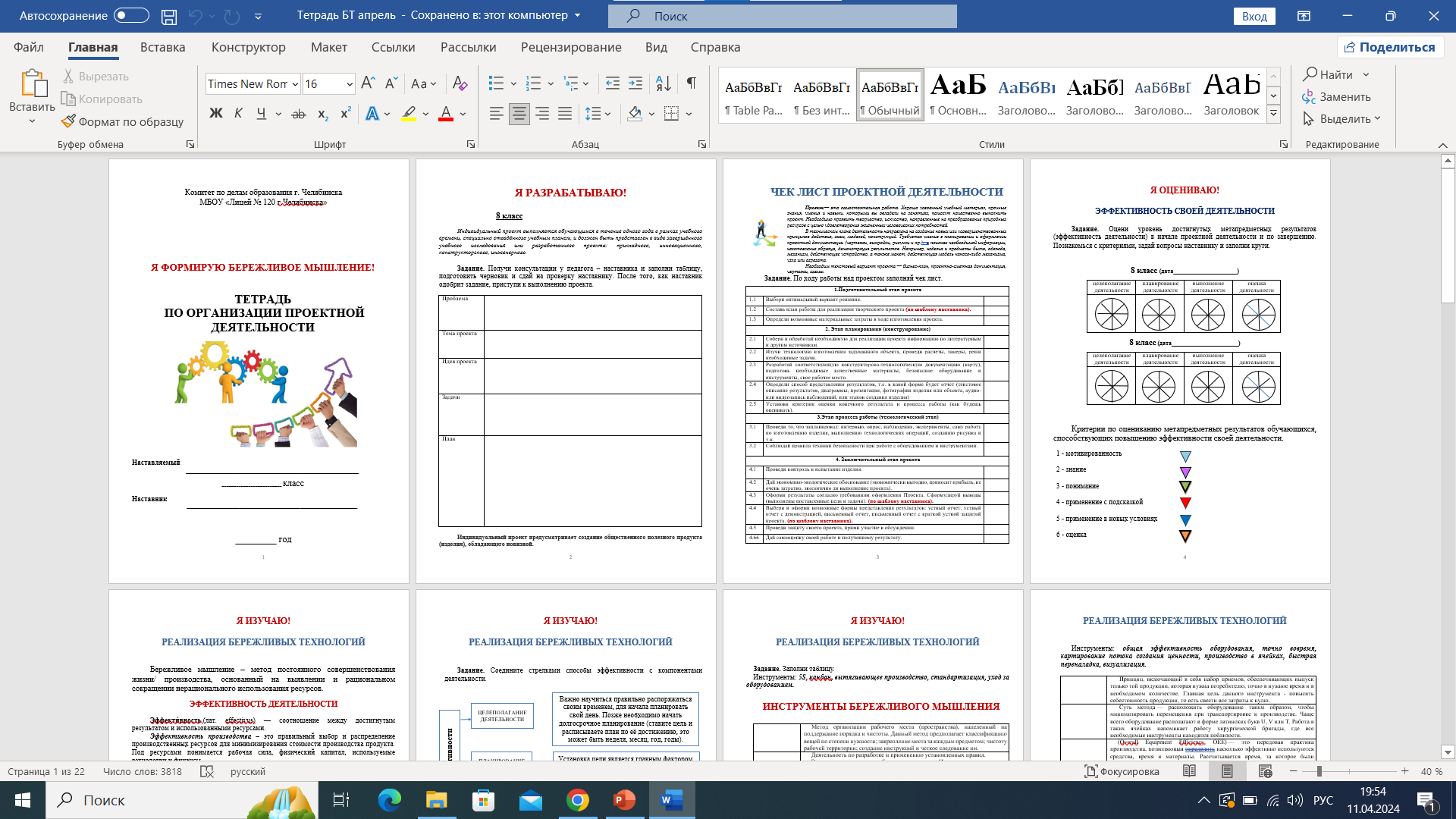 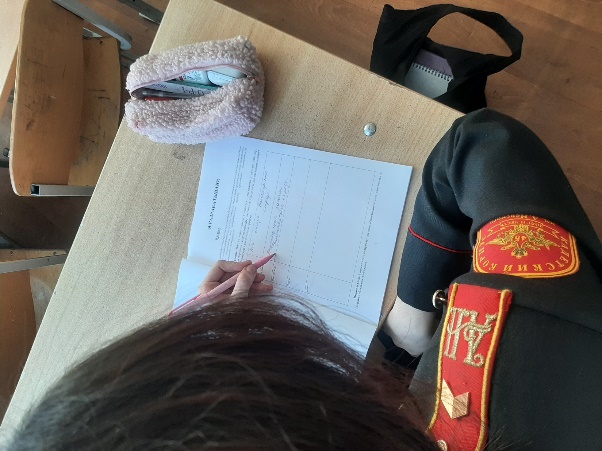 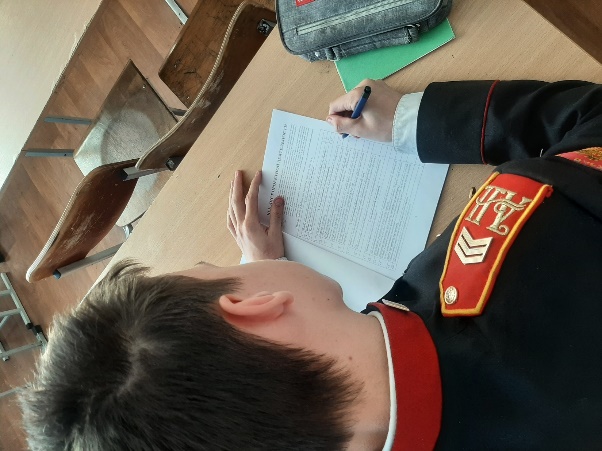 13
Челябинская область
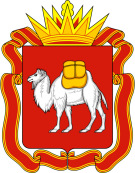 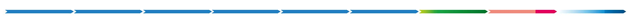 «Оптимизация процесса вовлечения в проектную деятельность обучающихся 8-9 классов для достижения метапредметных результатов, способствующих повышению эффективности своей деятельности в МБОУ «СОШ № 45 г. Челябинска»
В проекте разработаны:
КРИТЕРИИ по оцениванию личных качеств выпускника для эффективности своей деятельности
СТАНДАРТ процесса достижения метапредметных результатов обучающихся 8-9 классов по эффективности своей деятельности в работе над проектом
МАРШРУТНЫЙ ЛИСТ деятельности администрации «Оптимизация процесса вовлечения в проектную деятельность обучающихся 8 – 9 классов  для достижения метапредметных результатов выпускника, способствующих эффективности своей деятельности»
ТЕТРАДЬ по организации проектной деятельности «Я формирую бережливое мышление»
АЛГОРИТМ по организации проектной деятельности обучающихся 8-9 классов «Формируем бережливое мышление вместе»
Банк методического инструментария для лицея по формированию бережливой личности: список рекомендуемой литературы для самообразования педагогов
Банк апробированных эффективных методик по вопросам формирования бережливого мышления педагогов и обучающихся .
30%
14
вовлечение выпускников в проектную деятельность
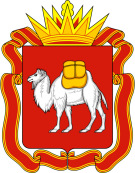 Челябинская область
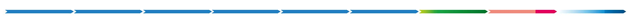 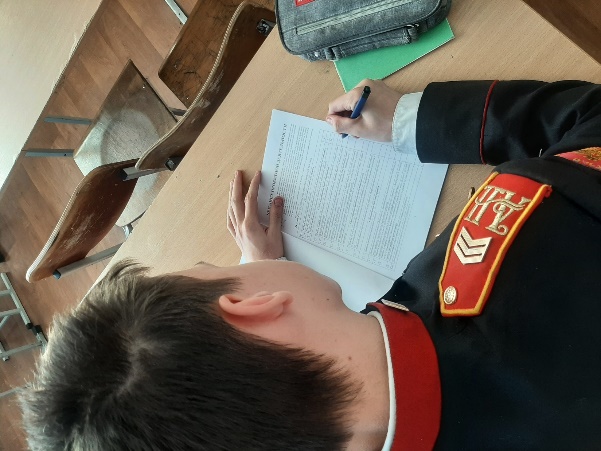 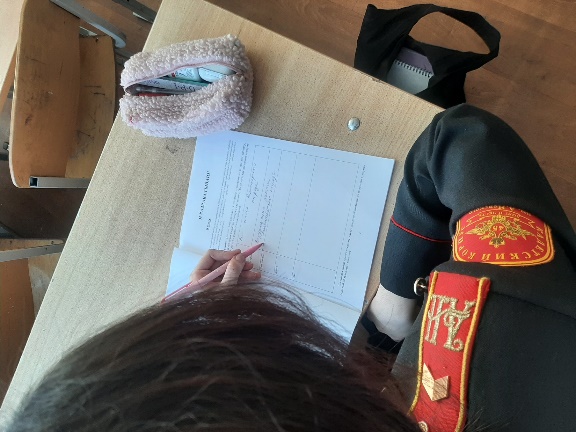 ОКОНЧАНИЕ
В НАЧАЛЕ
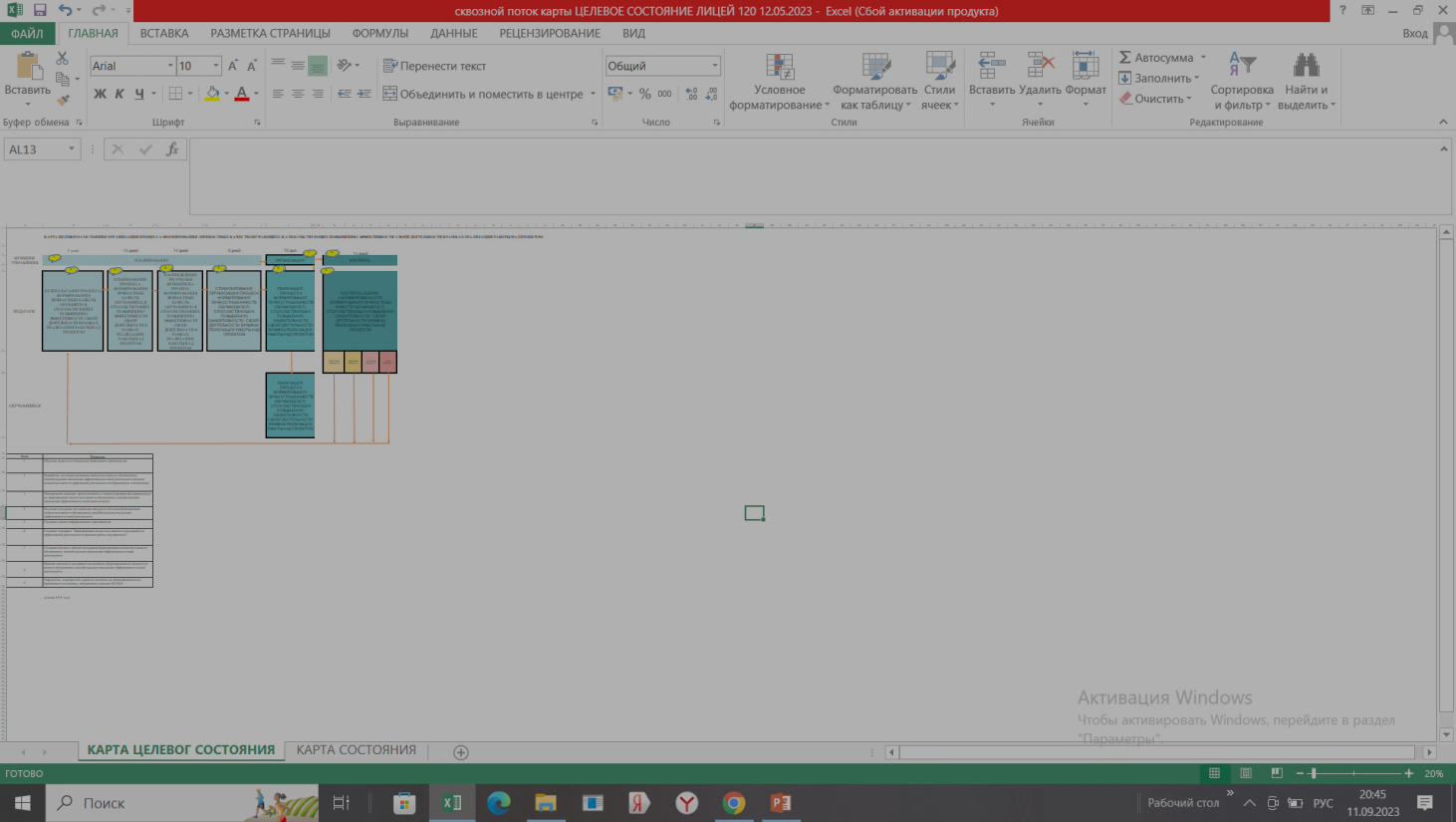 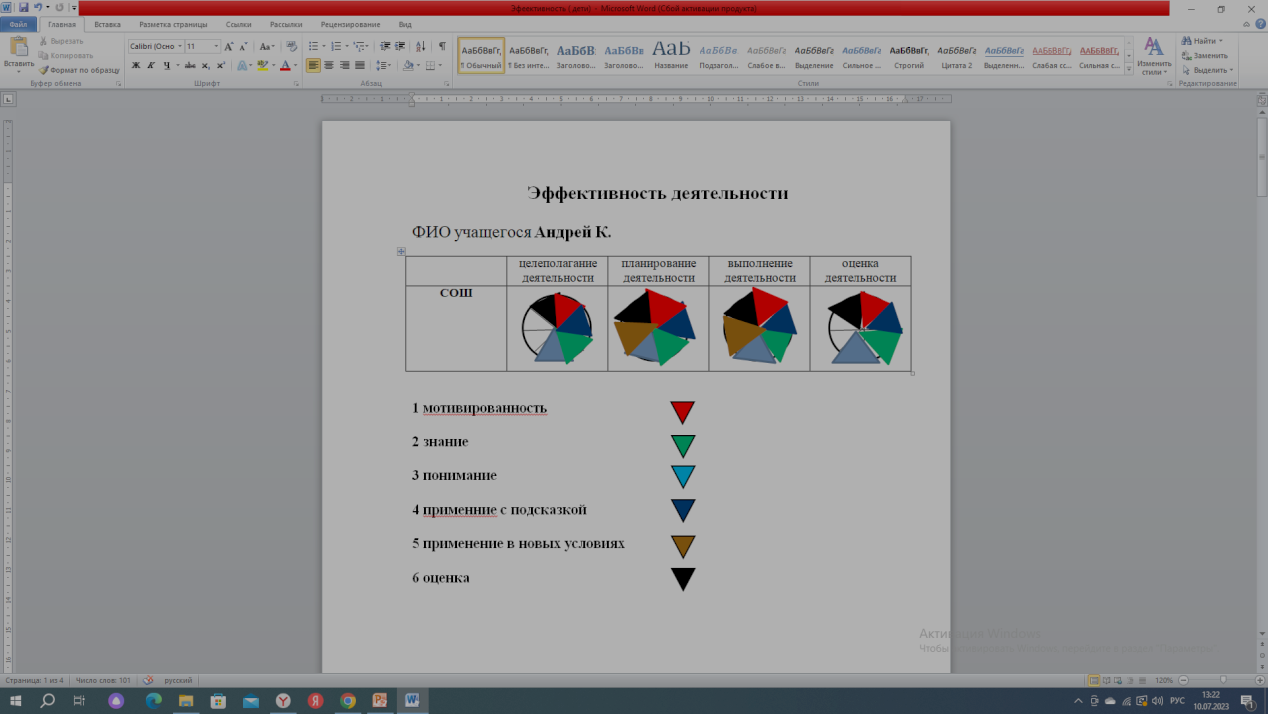 15
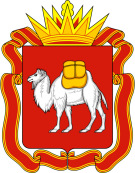 Челябинская область
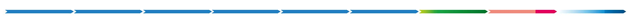 Стандарт процесса достижения метапредметных результатов обучающихся 8-9 классов по эффективности своей  деятельности в работе над проектом
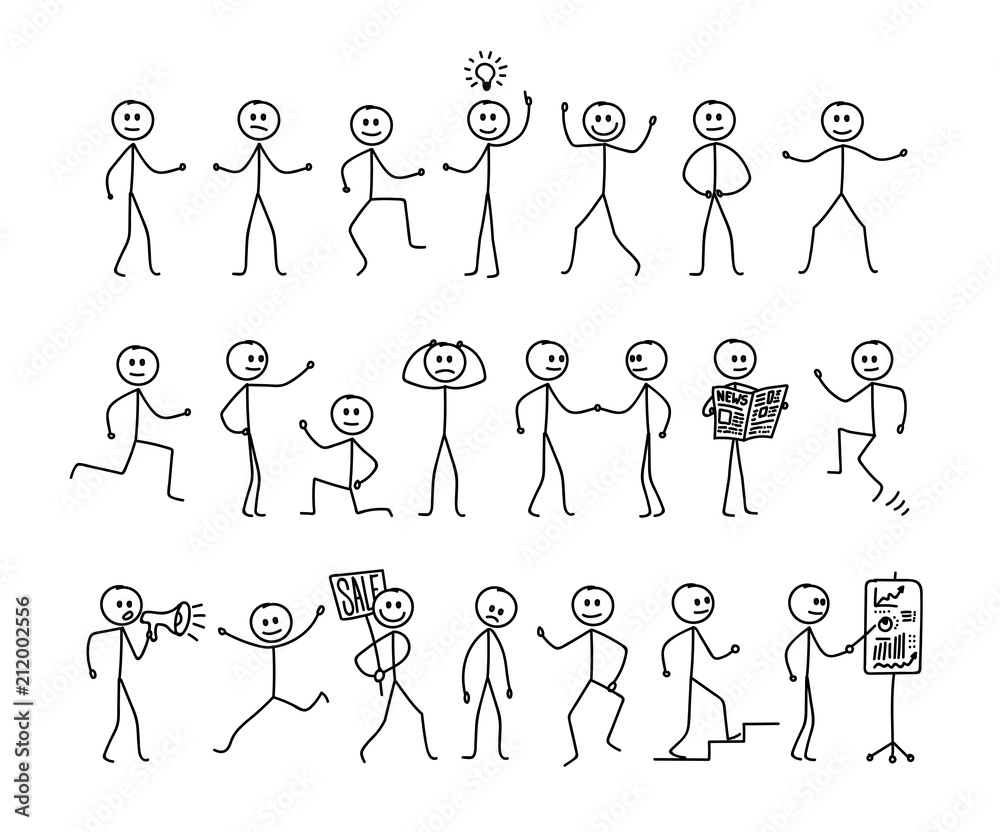 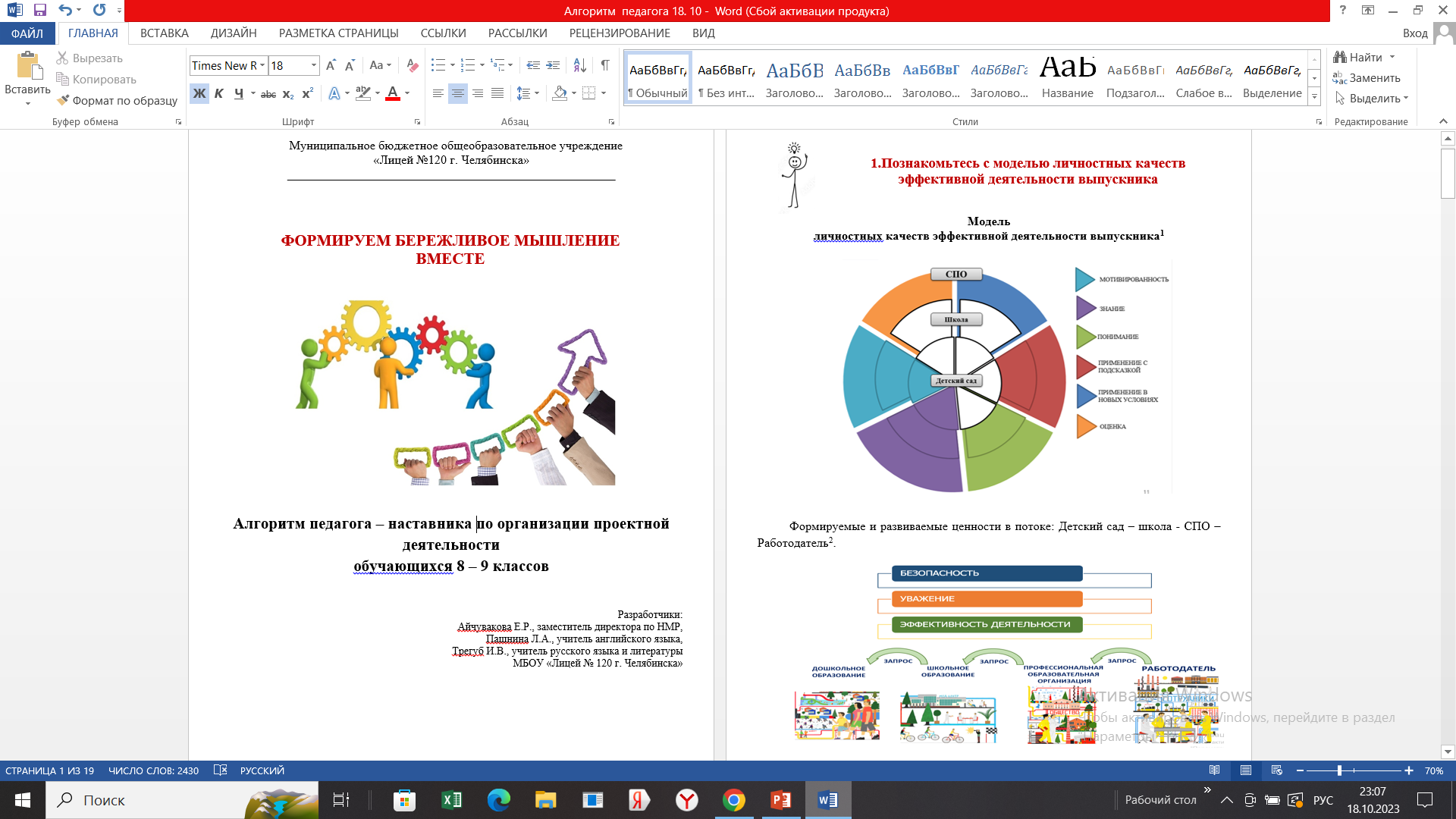 Контроль,  оценка, самооценка достижения метапредметных результатов обучающихся, способствующих повышению эффективности своей деятельности в рамках работы над проектом
12
УПРАВЛЕНЕЦ
1
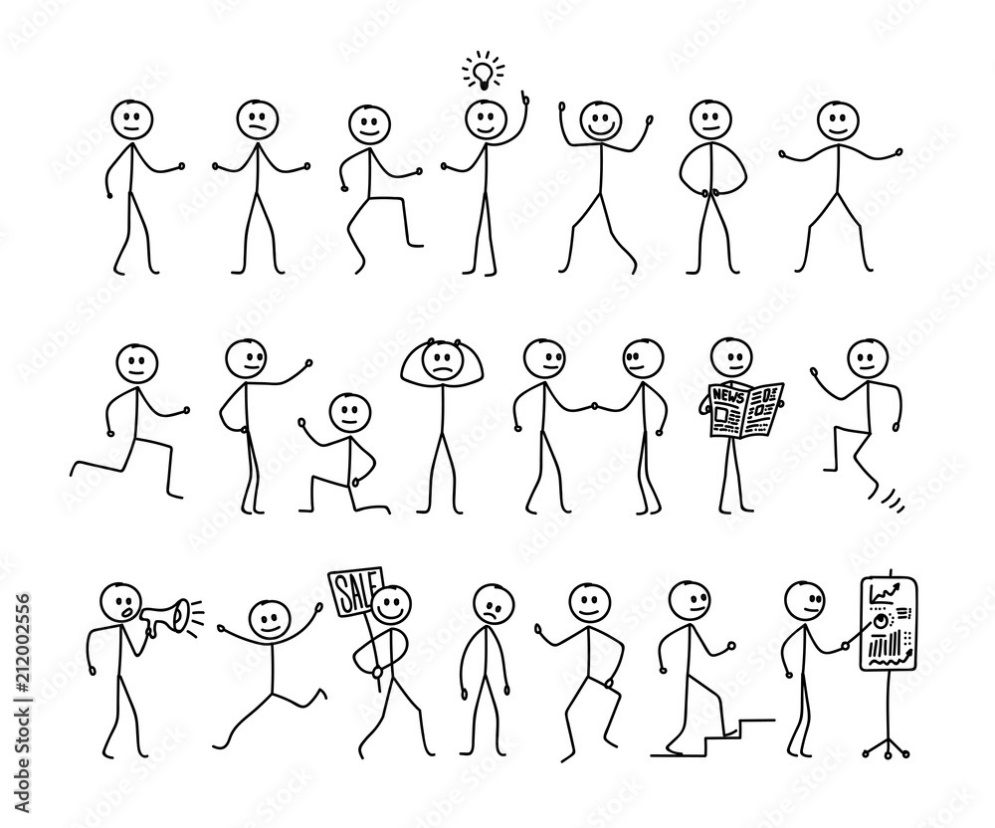 Планирование процесса достижения метапредметных результатов (эффективность деятельности)  (маршрутный лист администрации)
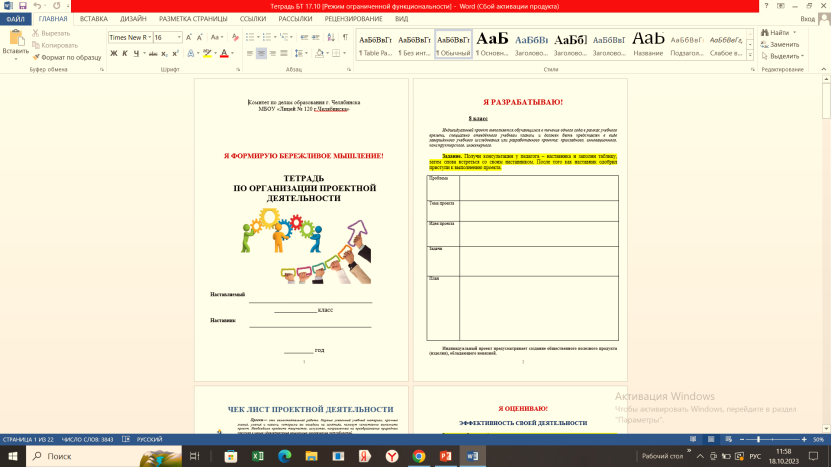 ПЕДАГОГ
Создание системы  обмена методиками достижения метапредметных результатов обучающихся, способствующих повышению эффективности своей деятельности (банк методического инструментария)
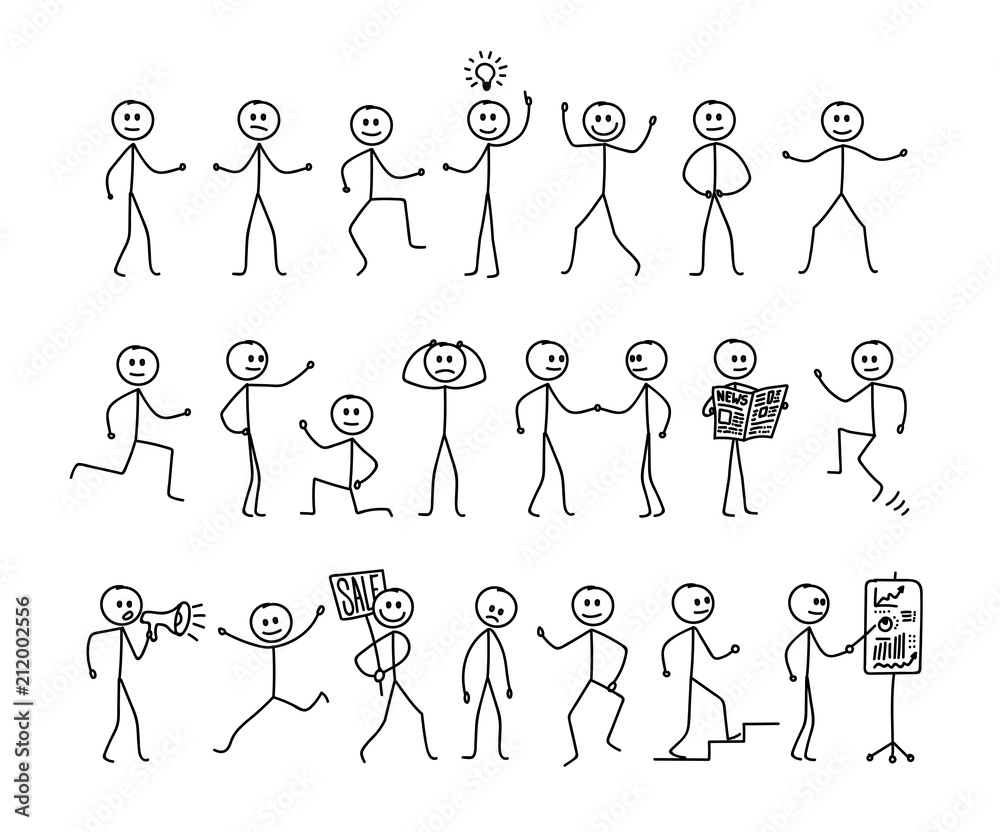 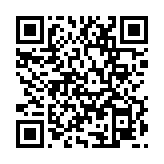 2
3
Знакомство с критериями оценки метапредметных результатов (эффективность деятельности)
ОБУЧАЮЩИЙСЯ
11
4
Изучение инструментов бережливого производства
Защита проекта
5
Создание шаблонов для обучающихся
10
Организация деятельности обучающихся по использованию инструментов бережливого производства
Знакомство с закрепленными наставляемыми
6
9
7
Организация взаимодействия в наставнической паре
Промежуточная оценка и самооценка  метапредметных результатов обучающихся (эффективность деятельности)
16
8
Заполнение сводной формы по ведению проектной деятельности наставляемых
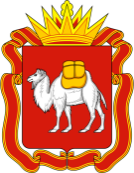 Челябинская область
Маршрутный лист администрации «Оптимизация процесса вовлечения в проектную деятельность обучающихся 8-9 классов для достижения метапредметных результатов, способствующих повышению эффективности своей деятельности в МБОУ «СОШ № 45 г. Челябинска»
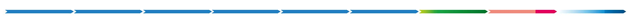 1.Обучение команды администрации (повышение квалификации) по дополнительной профессиональной программе «Реализация бережливых технологий в системе образования».

2.Проведение интенсивных занятий  для педагогов  лицея «Инструменты бережливого производства».

3.Заключение сетевого договора о сотрудничестве с Челябинским филиалом РАНХиГС по обучению основам бережливого производства на фабрике производственных процессов педагогов – наставников и обучающихся.

3.Включение в план ВСОКО мероприятий по контролю за достижением метапредметных результатов обучающихся, способствующих повышению эффективности своей деятельности.
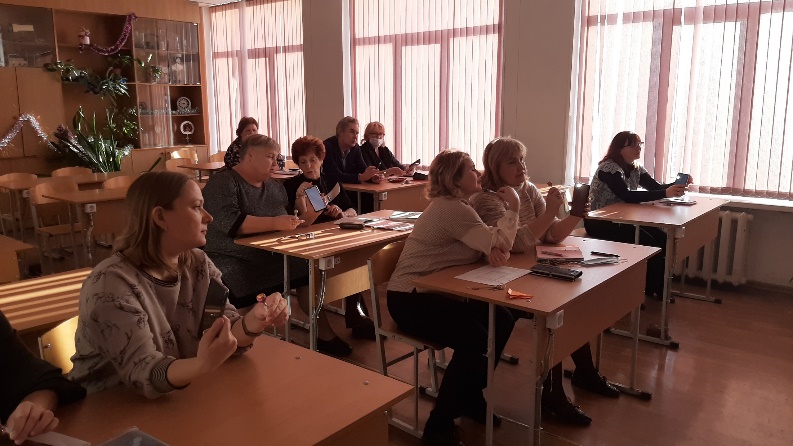 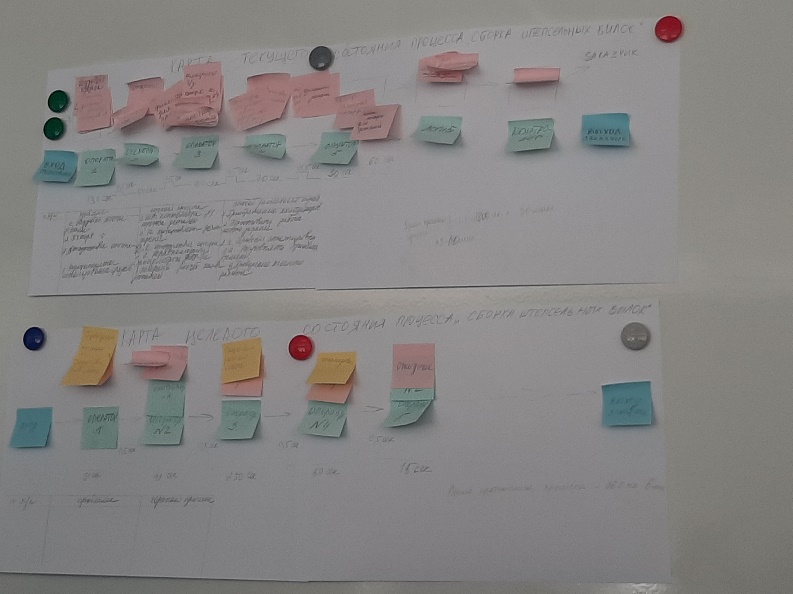 17
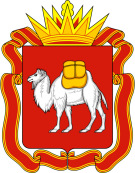 Челябинская область
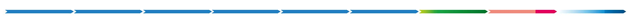 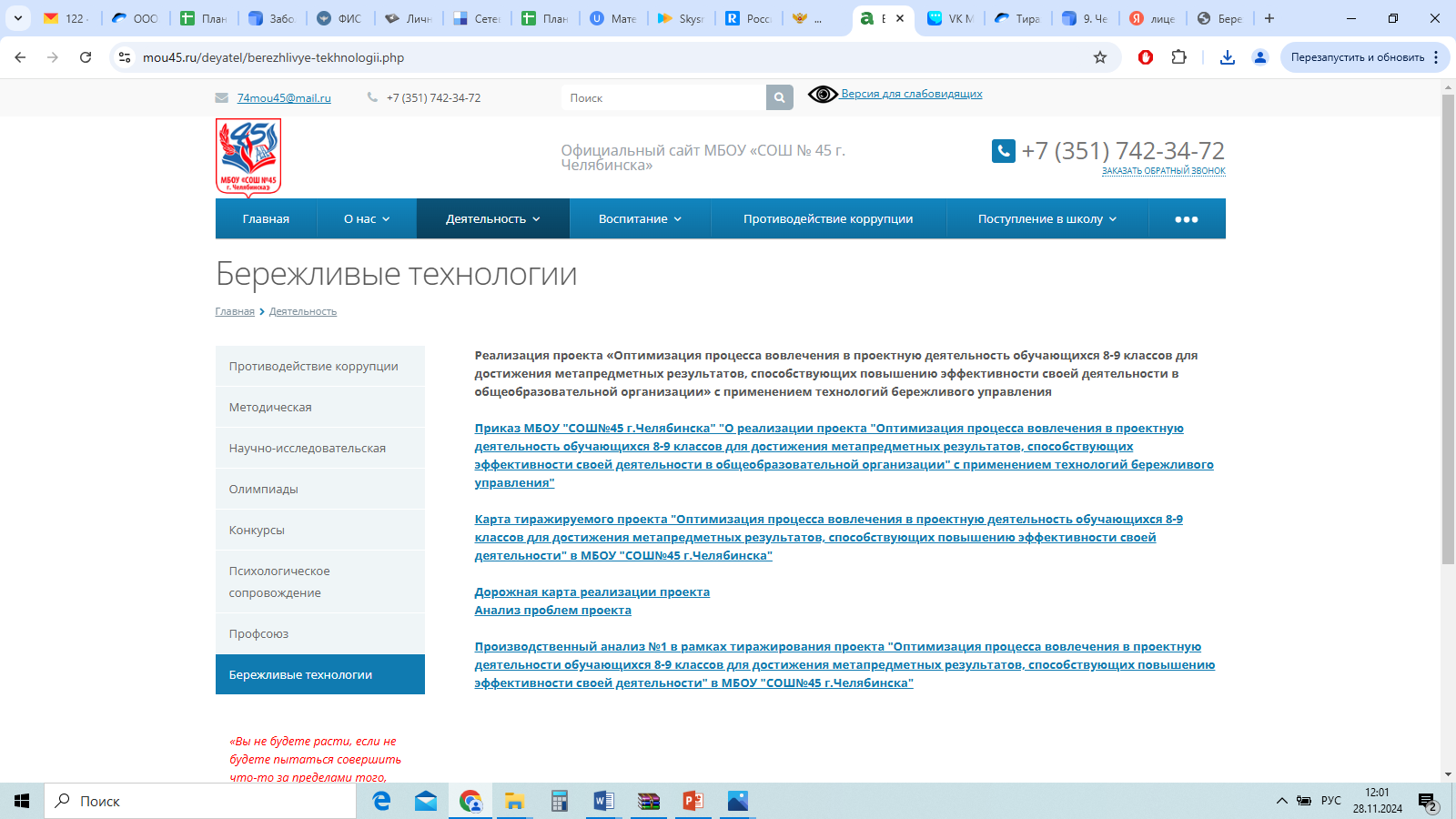 https://mou45.ru/deyatel/berezhlivye-tekhnologii.php
18
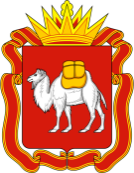 Челябинская область
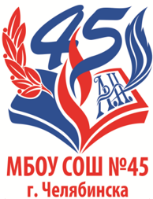 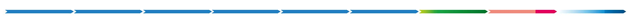 Муниципальное бюджетное общеобразовательное учреждение
	«СОШ № 45 г. Челябинска»
«Оптимизация процесса вовлечения в проектную деятельность обучающихся 8-9 классов для достижения метапредметных результатов, способствующих повышению эффективности своей деятельности в МБОУ «СОШ № 45 г. Челябинска»
С.Б. Хайдуков, 
директор МБОУ «СОШ № 45 г. Челябинска»
Челябинск -2024
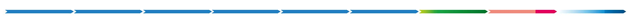 19